Big Data, Stream Processing & Algorithms
Supun Kamburugamuve
For the PhD Qualifying Exam
12-19-2013
 
Advisory Committee
Prof. Geoffrey Fox
Prof. David Leake
Prof. Judy Qiu
Outline
Big Data Analytics Stack
Stream Processing
Stream Processing Model
Fault Tolerance
Distributed Stream Processing Engines
Comparison of DSPEs
Streaming Data Algorithms
Clustering Algorithms
Classification
Quantile Computation
Frequent Item Sets Mining
Discussion and Q/A
Apache Software Foundation
Started with Apache Web Server
Official staring date June 1, 1999
Apache License Version 2.0
The access right were given based on Meritocracy
 Roles
User | developer | committer | PMC member | PMC Chair | ASF member
Lazy Consensus based approach for decision making
+1 Positive, 0 No Opinion, -1 Negative 
New projects enter the organization through Incubator
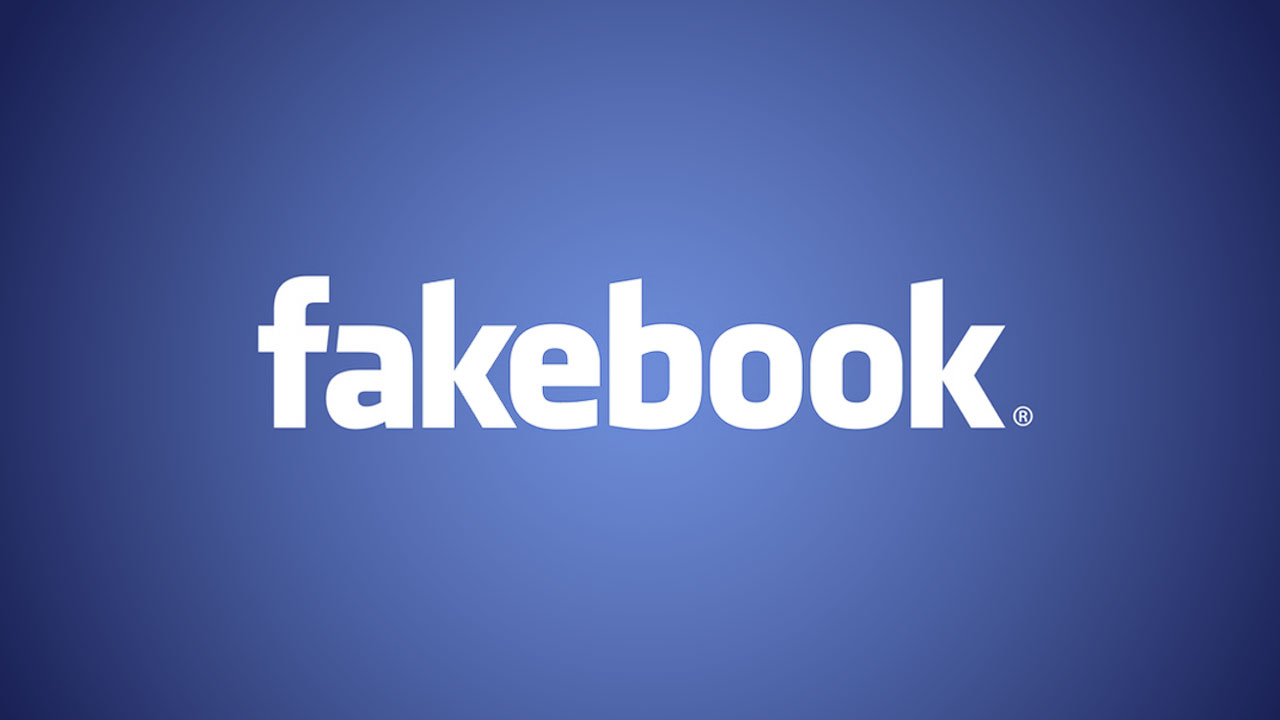 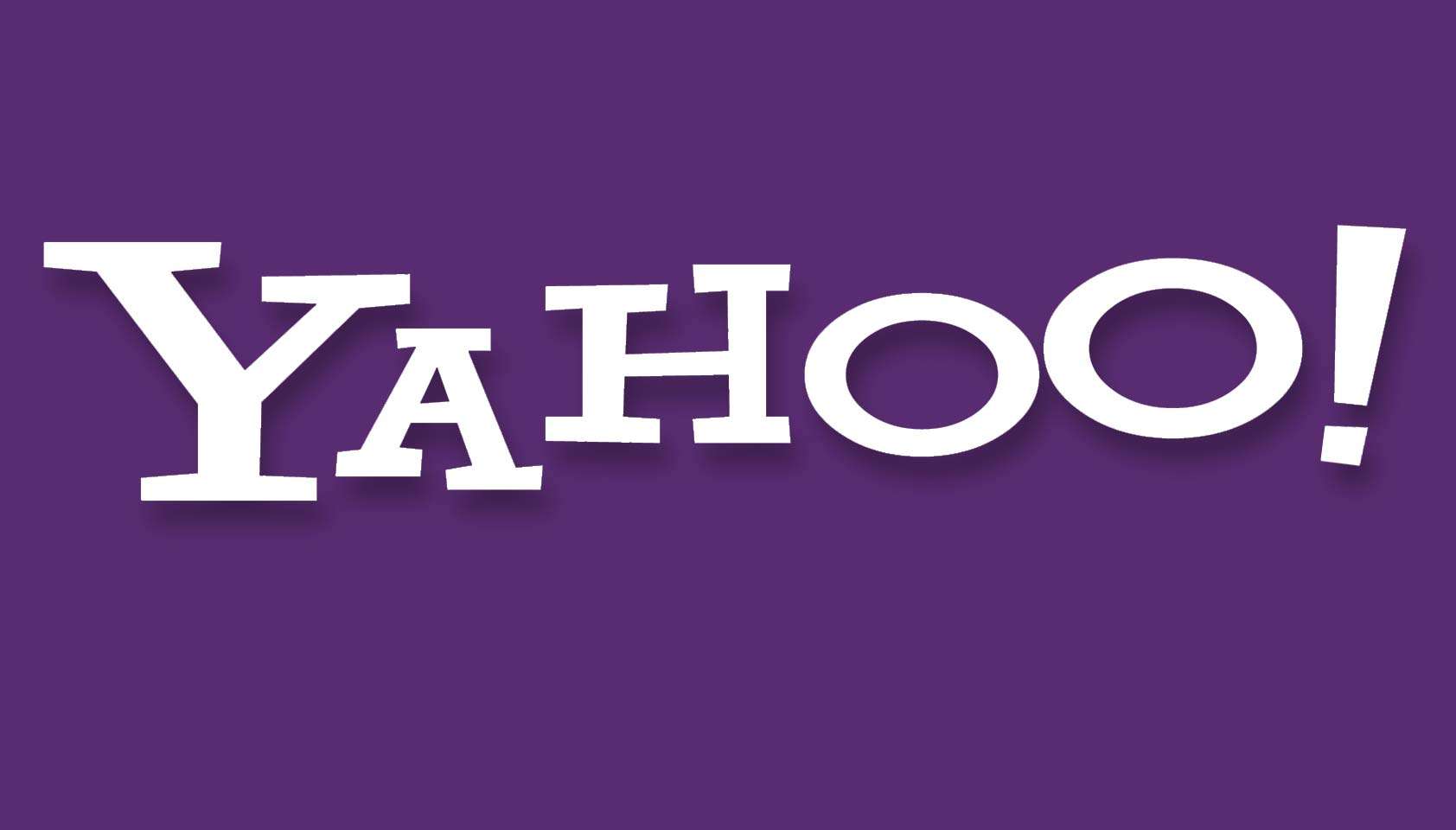 365 PB + Data stored in HDFS
More than 100 PB stored in 
HDFS in 2012
30,000 Nodes managed by Yarn
Reported running 1 trillion 
graph computation with 
1 trillion edges
400,000 Jobs/day
100 billion events (clicks, impressions, email content & meta-data, etc.) are collected daily, across all of the company’s systems
Continuous Processing
Huge number of events (100 billion?)
The batch jobs take time to run 
While the batch jobs are running new events come


Why run the complete batch jobs for machine learning tasks when only small fraction of the model changes?
Real time streaming
Interactive Data Mining Queries
Long Running
Iterative Processing
Big Data Stack
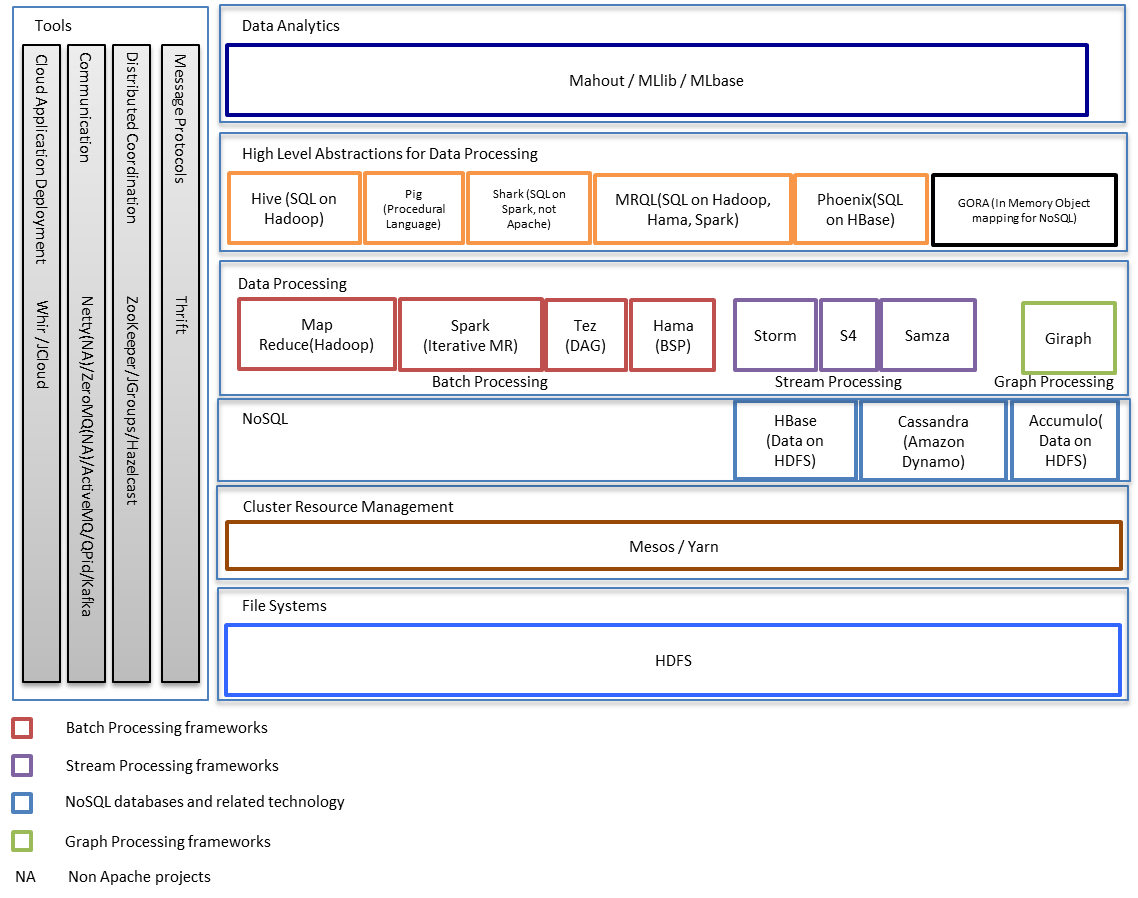 Static Partitioning of Resources
Storm
Giraph
Map Reduce
HDFS-2
HDFS-3
HDFS-1
Cluster of 15 Nodes, Partitioned to 3 clusters
Sharing the File System
Giraph
Storm
Map Reduce
HDFS
Make the file system shared
Resource Management
Yarn / Mesos
HDFS
Resource Management
Yarn / Mesos
HDFS
Night time
Iterative Processing
Real time streaming
Continuous Processing
Long Running
Interactive Data Mining Queries
Hbase/Cassandra
Update the models incrementally
Yarn/Mesos
HDFS
Test hypothesis
Create the models
HDFS 2.0
Automated failover with hot standby
NFS
FS Namespace
Namenode
Block Management
DataNode
DataNode
Block Storage
Container
Node Manager
Apache Yarn
AM 1
Container
Application 2
Node Manager
Framework specific Application Master
Application Master instance for each job
Container
Container
Application 1
AM 2
Resource Manager
Apache Mesos
ZooKeeper
Hadoop Scheduler
Storm Scheduler
ZooKeeper
ZooKeeper
Master
Master
Slave
Slave
Storm Executor
Storm Executor
Task
Task
Moab, Torque, Slurm vs Yarn, Mesos
Both allocate resources
Big data clusters
x86 based commodity clusters
Data locality is important
HPC Clusters
Specialized hardware
NFS 
Diskless nodes, data stored in separate servers
Yarn & Mesos scheduling
Data locality 
Fault tolerance of the applications?
NoSQL
Semi Structured data storage
HBase
Big table data model & architecture
HDFS as the data storage
Tight integration with Hadoop
Hive for HBase
Accumulo
Same as HBase, only less popular
Cassandra
BigTable data model & Dynamo architecture
CQL
Cassandra File System for interfacing with Hadoop
Hadoop MapReduce ver. 2.0
Based on Yarn
No Job Track and Task Tracker
Only supports Memory based 
resource allocation
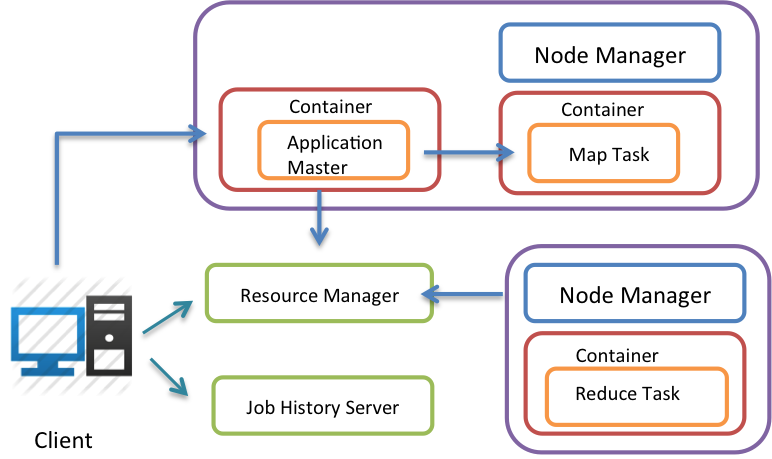 Client contacts the resource manager (RM)
Specify the Application Master information along with Job information
Resource Manager allocates a container to start ApplicationMaster(AM) 
AM request resources from RM
AM manages the job
Spark
Hadoop is too slow for iterative jobs
In Memory computations
Resilient Distributed Data Sets
Abstraction for immutable distributed collections
Use Lineage data for fault tolerance
Not MapReduce, claims to be general enough
RDD
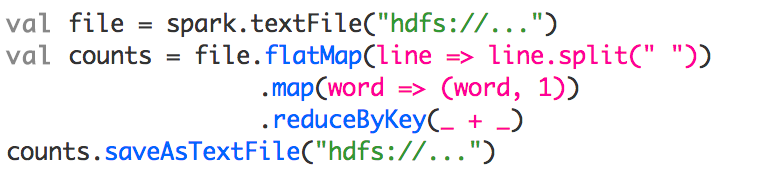 Operations on RDD
Giraph
V2
V1
Bulk Synchronous model
Vertex and edges, computation done at vertex
V3
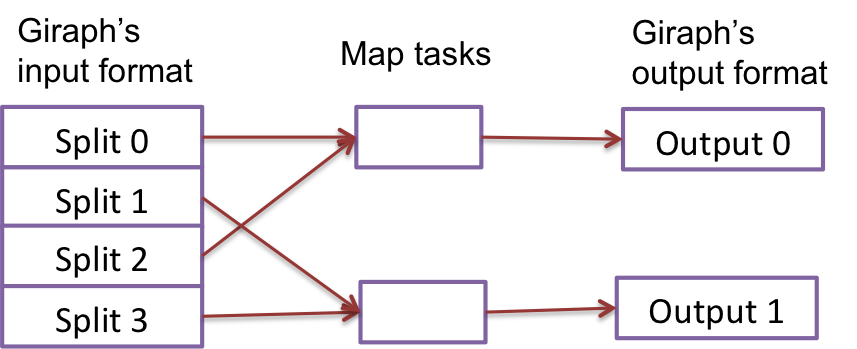 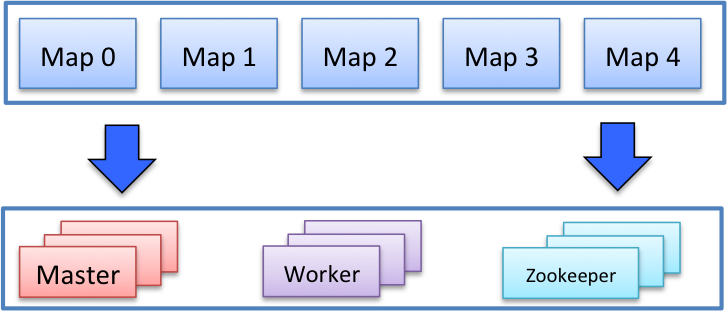 Giraph is a MapReduce Job
Use Hadoop for Data Distribution + 
Distributed Task execution
Natural Fit for Yarn
Hive
Hive is SQL
Suitable for processing structured data
Create a table structure on top of HDFS
Queries are compiled in to MapReduce jobs
CREATE TABLE myinput (line STRING);
LOAD DATA LOCAL INPATH '/user/someperson/mytext.txt' INTO TABLE myinput;
CREATE TABLE wordcount AS
SELECT word, count(1) AS count 
FROM (SELECT EXPLODE(SPLIT(LCASE(REGEXP_REPLACE(line,'[\\p{Punct},\\p{Cntrl}]','')),' '))
AS word FROM myinput) words
GROUP BY word
ORDER BY count DESC, word ASC;
SELECT CONCAT_WS(',', CONCAT("\(",word), CONCAT(count,"\)")) FROM wordcount;
Pig
Pig is procedural language
Suitable for data pipe line applications
Get raw data, transform and store in HDFS
More control over the operations
A = load './input.txt';B = foreach A generate flatten(TOKENIZE((chararray)$0)) as word;C = group B by word;D = foreach C generate COUNT(B), group;store D into './wordcount';
Analytics
Mahout
Mostly Hadoop based, Under active development





Mllib – Spark
50 Billion Devices by 2020
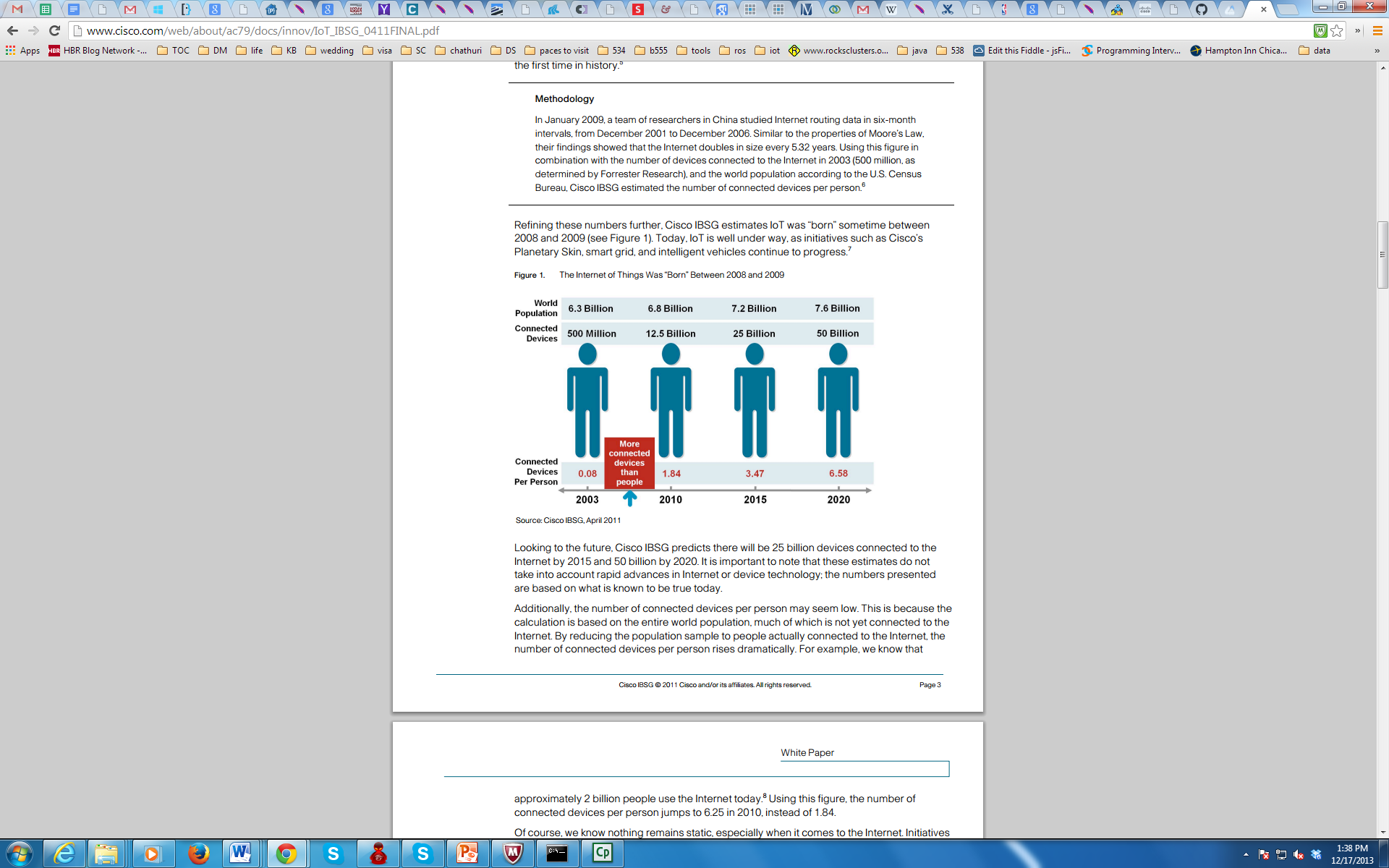 Report by Cisco
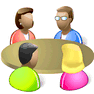 A Scenario from Cisco
Your meeting was delayed by 45 minutes
Your car knows it needs gas to make it to the train station. Fill-ups usually takes 5 minutes.
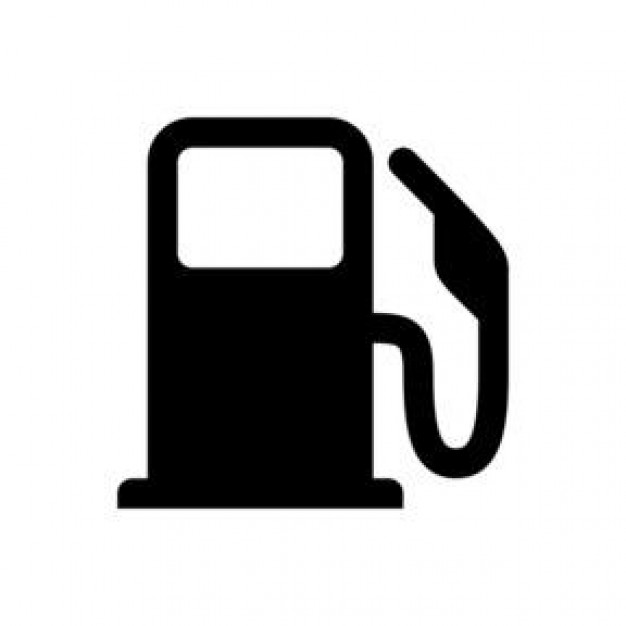 This communicated to your alarm clock, which allows you extra 5 mins sleep
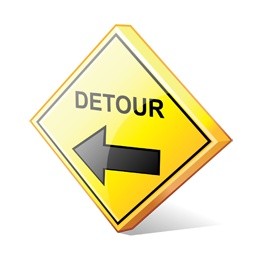 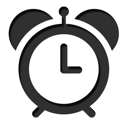 There was an accident on your driving route causing a 15 mins detour
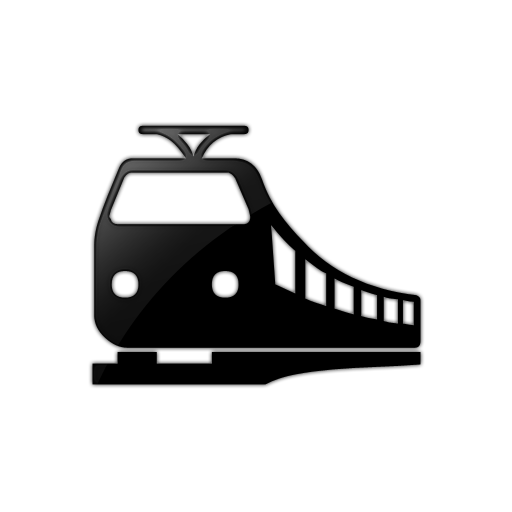 Your train is running 20 mins behind the schedule
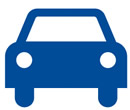 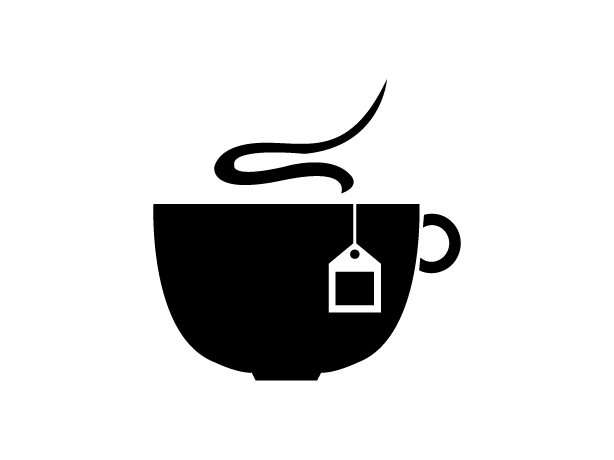 And signals your car to start in 5 mins late to melt the ice accumulated overnight
And signals your coffee maker to turn on 5 mins late as well
Applications
Behavior Tracking
Netflix, Amazon, Car Insurance Companies tracking driving
Situational Awareness
Surveillance, traffic routing
Data collected for a long time	
Patient monitoring, weather data to help farmers
Process optimization
Factory process optimization
Resource consumption Monitoring
Smart grid
Attributes
Data Mobility
High Availability & Data processing guarantees
Stream partitioning 
Data Querying 
Deterministic or Non-Deterministic processing 
Data storage 
Handling Stream Imperfections
Stream Processing
Stream – Sequence of unbounded tuples
Queue
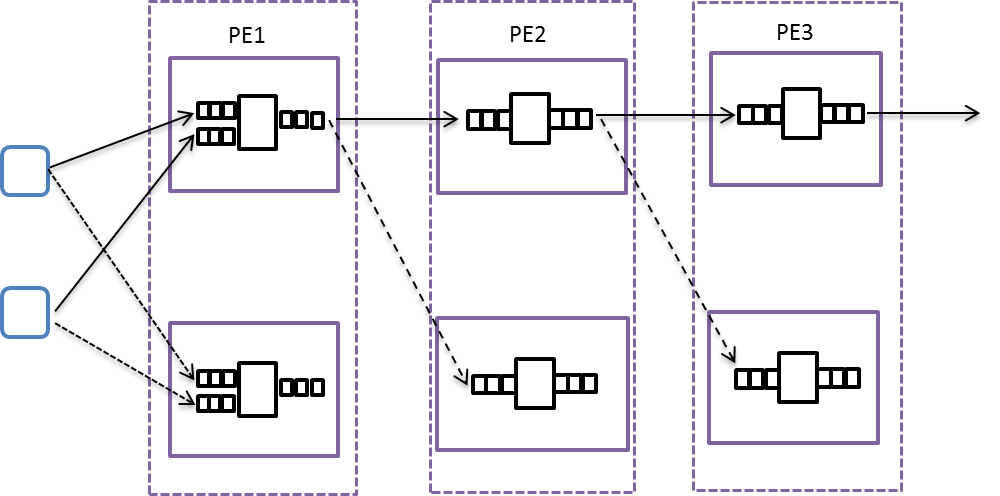 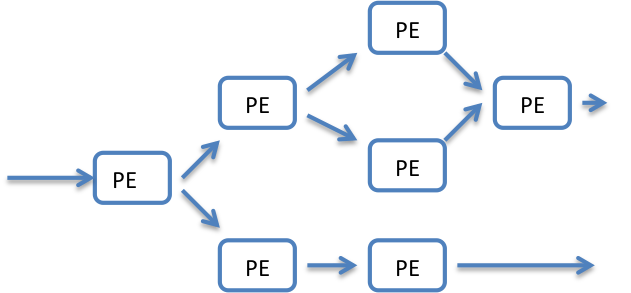 Processing Elements
Replication
Stream
Macro view
Microscopic View
Fault Tolerance
3 Strategies
Upstream backup
Active backup
Passive backup
3 Recovery guarantees	
Gap Recovery
Rollback Recovery
Divergent recovery
Precise Recovery
Distributed Stream Processing Engines
Aurora 
Borealis
Apache Storm 
Apache S4 
Apache Samza
Apache Storm
Storm is the Hadoop for distributed stream processing?
Storm is Stream Partitioning + Fault Tolerance + Parallel Execution
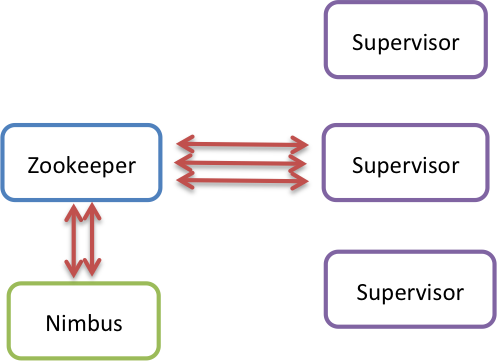 Topology
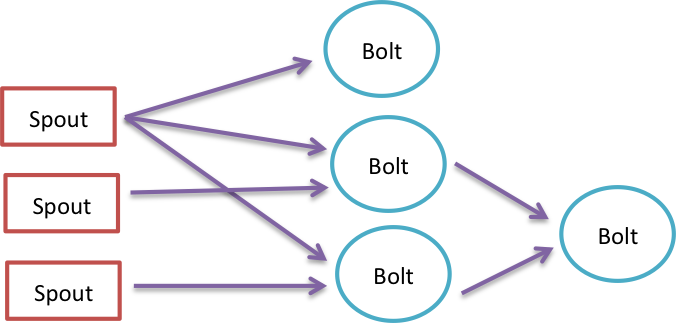 Programming Model
Architecture
Java, Ruby, Python, Javascript, Perl, and PHP
Apache Storm
Data Mobility
No blocking operations, ZeroMQ and Netty Based communication
Fault Tolerance
Rollback Recovery with Upstream backup
The messages are saved in out queue of Spout until acknowledged
Stream Partition
User defined, based on the grouping
Storm Query Model
Trident, A Java library providing high level abstraction
Apache Samza
Stream
Stream Task
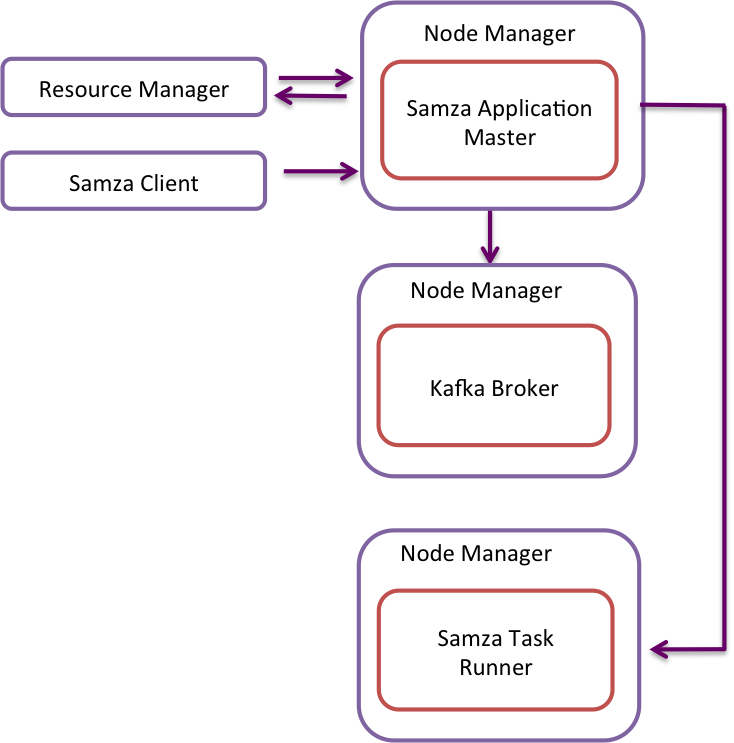 Stream
Architecture based on Yarn
Apache Samza
Data Mobility
Brokers at the middle
Fault Tolerance
For now Gap recovery, because a faulty broker node can loose messages, targeting Rollback recovery
Stream partitioning
Based on key attributes in messages
Data storage	
Kafka stores the messages in the file system
S4
Processing Element Container
Inspired by MapReduce
For each Key-Value pair a new PE is created
Has a model other than stream partitioning
PE1
PE2
PEn
Communication Layer
Zookeeper
Processing Node
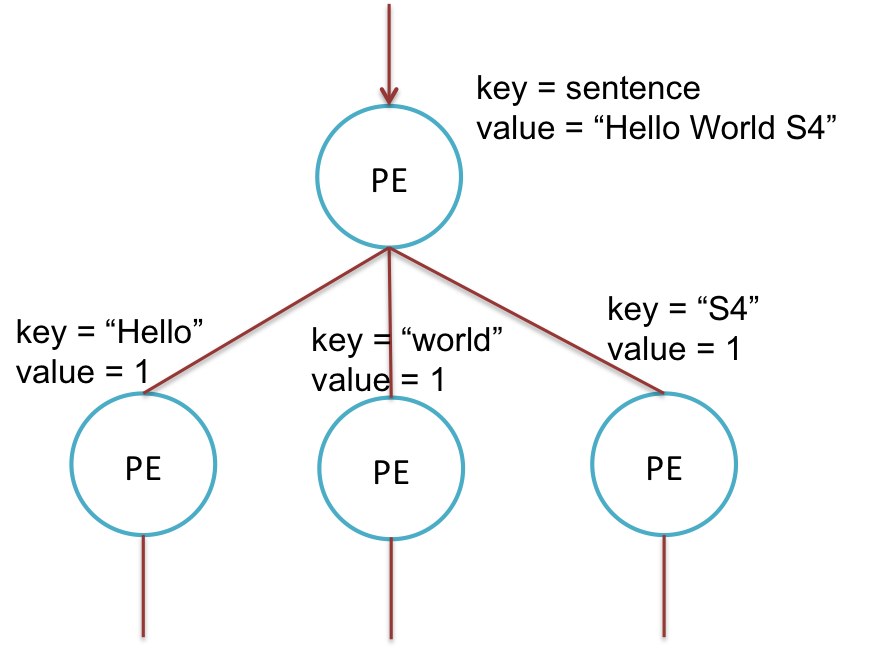 State Saved Internally
i.e. current count
Counting words
What if we get very large number of words?
S4
Data mobility
Push based
Fault Tolerance
Gap recovery, data lost at processing nodes due to overload
Stream partitioning
Based on key value pairs
DSPE Comparison
Streaming Data Algorithms
Characteristics of  Stream Processing Algorithms
The data is processed continuously in single items or small batches of data
Single pass over the data
Memory and time bounded
The results of the processing available continuously
3 Processing models
Landmark model
Damping model
Sliding window
Clustering Algorithms
STREAM Algorithm
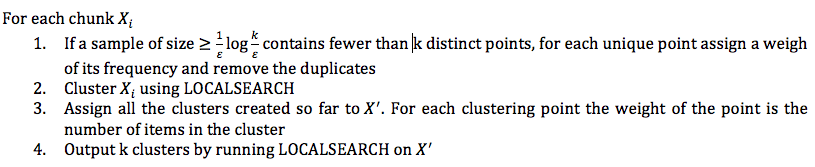 Clustering Algorithms
Evolving Data Streams
Start by running K-Means on some initial data
When new data arrives create micro cluster
Add them to existing clusters or create new clusters
Delete existing clusters or merge existing clusters
Save the cluster to disk
Run K-Means on these clusters to create a Macro view
Classification
Hoeffding Trees
Usually node split happens based on Information Gain, Gini Index
Easy in batch algorithms because all the data is present 
How to split the nodes to create the tree without seeing all the data
Hoeffding bound
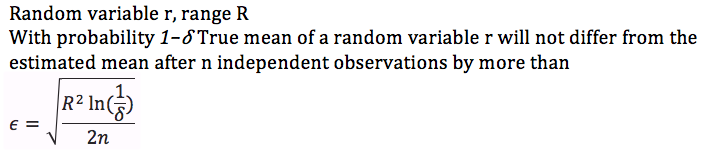 Hoeffding Trees
Every sample is filtered down to the leaf node
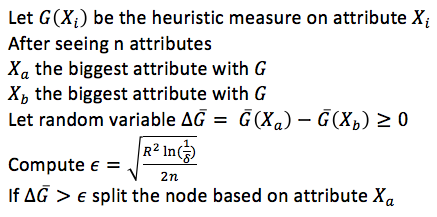 Quantile Computation
A ϕ-qunatile of an ordered sequence of N data items is the value with rank ϕN






GK-Algorithm
Sliding windows
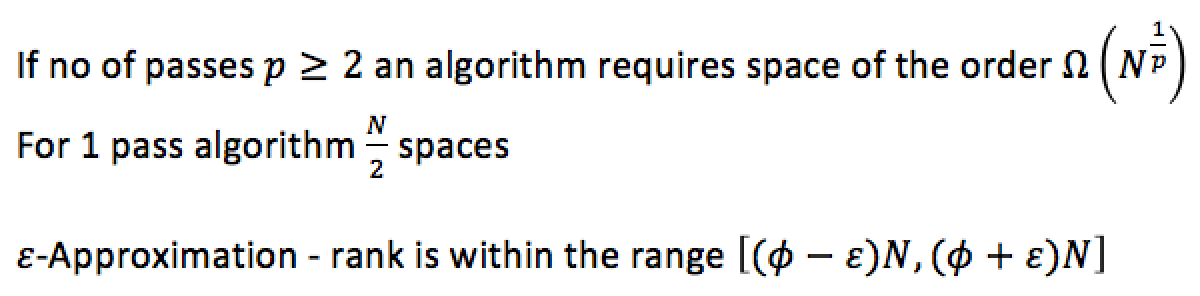 Input set:
     11  21  24  61  81  39  89  56  12  51      
  After sorting:
     11  12  21  24  39  51  56  61  81  89              
  The 0.1-quantile = 11
  The 0.2-quantile = 12

If ε=.1 0.1-quantile = {11, 12}
If ε=.1 0.2-quantile = {11, 12,13}
GK-Algorithm
If ε=.1
The algorithm can keep only values
Simple solution is to keep
( [v1,min1,max1], [v2,min2,max2], …)  Too inefficient
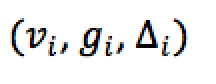 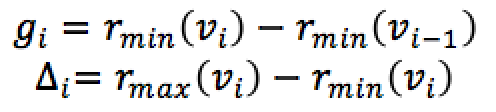 GK-Algorithm
Maintains S an ordered subset of elements chosen from the items seen so far. 
Algorithm maintains the smallest and largest seen so far
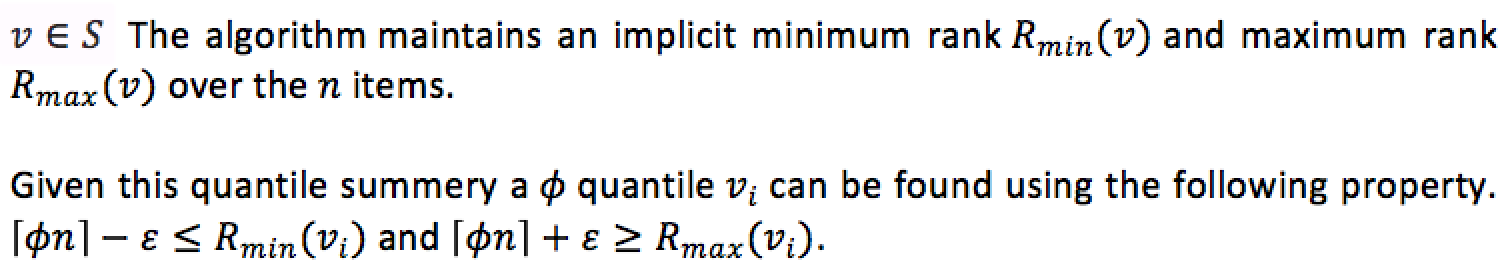 Frequent Item Sets Mining
Exact Frequent Items 
The ε-approximate frequent items problem 
Count based algorithms 
Frequent Algorithm 
Lossy Counting
Sketch Algorithms 
CountS-Sketch
CountMin Sketch
Sliding Windows
Count Based
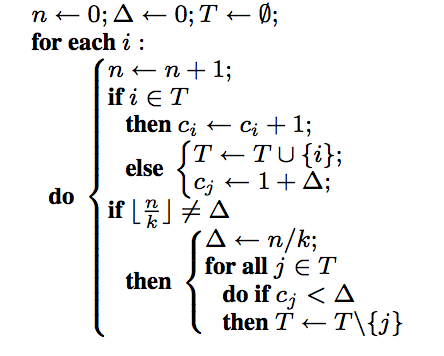 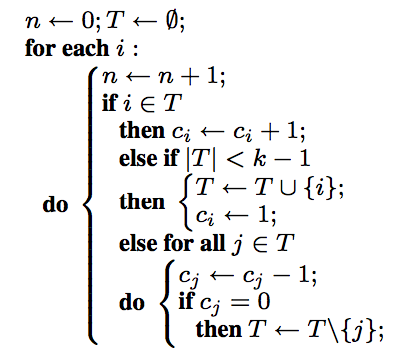 Lossy Counting
Frequent Algorithm
Summary
Apache Software Foundation is attracting more and more big data projects
The computation is moving from batch processing to a hybrid model
Yarn and Mesos are solidifying the big data analytics stack
Different models for Distributed Stream Processing
Q / A